Integrating Educational Technology Into Teaching: Transforming Learning Across Disciplines
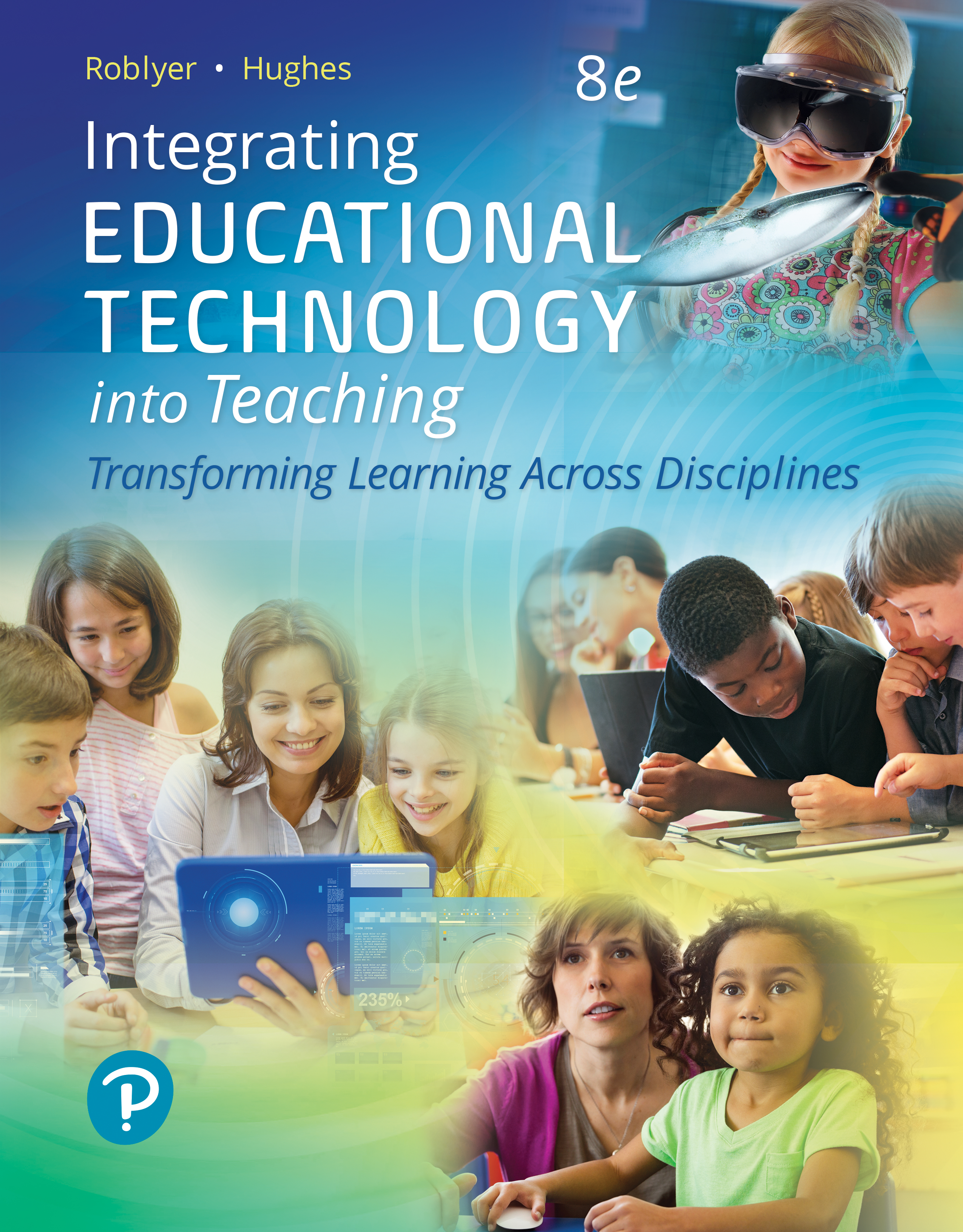 Eighth Edition
Chapter 5
Instructional Software for Student Learning
Copyright © 2019, 2016, 2013 Pearson Education, Inc. All Rights Reserved
[Speaker Notes: If this PowerPoint presentation contains mathematical equations, you may need to check that your computer has the following installed:
1) MathType Plugin
2) Math Player (free versions available)
3) NVDA Reader (free versions available)]
Learning Objectives (1 of 4)
5.1 Identify characteristics, sources, and roles for instructional software in order to evaluate them to facilitate adoption. (I S T E Standards for Educators: 1—Learner; 2—Leader; 5—Designer; 6—Facilitator; 7—Analyst)
5.2 Describe the selection criteria, benefits, challenges, and integration strategies of drill and practice functions for relevant instructional situations. (I S T E Standards for Educators: 1—Learner; 2—Leader; 5—Designer; 6—Facilitator; 7—Analyst)
Learning Objectives (2 of 4)
5.3 Describe the selection criteria, benefits, challenges, and integration strategies of tutorial functions for relevant instructional situations. (I S T E Standards for Educators: 1—Learner; 2—Leader; 5—Designer; 6—Facilitator; 7—Analyst)
5.4 Describe the selection criteria, benefits, challenges, and integration strategies of simulation functions for relevant instructional situations. (I S T E Standards for Educators: 1—Learner; 2—Leader; 5—Designer; 6—Facilitator; 7—Analyst)
Learning Objectives (3 of 4)
5.5 Describe the selection criteria, benefits, challenges, and integration strategies of game and gamification functions for relevant instructional situations. (I S T E Standards for Educators: 1—Learner; 2—Leader; 5—Designer; 6—Facilitator; 7—Analyst)
5.6 Describe the selection criteria, benefits, challenges, and integration strategies of problem-solving functions for relevant instructional situations. (I S T E Standards for Educators: 1—Learner; 2—Leader; 5—Designer; 6—Facilitator; 7—Analyst)
Learning Objectives (4 of 4)
5.7 Describe the selection criteria, benefits, challenges, and integration strategies of personalized learning system functions for relevant instructional situations. (I S T E Standards for Educators: 1—Learner; 2—Leader; 5—Designer; 6—Facilitator; 7—Analyst)
Technology Integration in Action: Math by Design
Phase 1: Analysis of Learning and Teaching Assets and Needs
Step 1: Analyze problems of practice (P O P s)
Step 2: Assess technological resources
Step 3: Identify technological possibilities
Phase 2: Design of the Integration Framework
Step 4: Decide on learning objectives and assessments
Step 5: Design integration strategies and determine relative advantage
Step 6: Prepare instructional environment and implement the lesson
Phase 3: Post-Instruction Analysis and Revisions
Step 7: Analyze lesson results and impact
Step 8: Make revisions based on results
Step 9: Share lessons, revisions, and outcomes with others
Introduction to Instructional Software
Definition of Instructional Software
Computer programs or apps used specifically to deliver instruction or assist with the delivery of instruction on a topic through demonstrations, examples, and explanations
Computer programs or apps include pre-programmed curricular material that often is instructionally sequenced
Instructional software is used solely to support instruction and/or learning
Teaching Functions in Instructional Software
Drill and practice
Tutorial
Simulation
Game or gamification
Problem solving
Personalized learning
Selecting Appropriate Instructional Software
Software product review sites
Criteria for evaluating software
Content
Instruction and assessment
Integration model
Special needs features
Learner involvement
Learner engagement
Technical and implementation aspects
Design and aesthetics
Evidence of effectiveness
Drill and Practice Functions
Characteristics of Drill and Practice
Exercises for learners to work through example items
Feedback provided
Common Types of Drill and Practice
Flash card
Chart fill-in
Branching drill
Extensive feedback
Selection Criteria for Drill and Practice
Control over presentation rate
Answer judging
Appropriate feedback for correct and incorrect answers
Characteristics tailored to young learners
Benefits of Drill and Practice
Immediate feedback
Increased motivation
Saving teacher time
Challenges with Drill and Practice
Instructional overuse or misuse
Criticism by constructivists
Inequity in use
Integration Strategies for Drill and Practice
Strategies
Supplement or replace worksheets and homework exercises
Prepare for tests
Guidelines
Use only after teaching the concepts
Set time limits
Assign individually
Use learning stations
Tutorial Functions
Characteristics of Tutorials
Complete instructional sequence on a topic
Practice and feedback to check learner’s understanding
Self-contained instructional unit
Common Types of Tutorials
Linear tutorial
Branching tutorial
Selection Criteria for Tutorials
Extensive interactivity
Thorough user control
Appropriate pedagogy and content
Adequate answer-judging and feedback
Appropriate graphics and/or video
Adequate recordkeeping
Benefits of Tutorials
Immediate feedback
Motivation
Time savings
Self-contained & self-paced unit of instruction
Challenges with Tutorials
Use of directed instruction
Lack of well-designed products
Limit to one instructional approach
Integration Strategies for Tutorials
Strategies
Self-paced reviews of instruction
Alternative learning strategies
Instruction when teachers are unavailable
Guidelines
Assign to individuals
Use learning stations for individual assignments
Simulation Functions
Characteristics of Simulations
Model of real or theoretical system
Teaches how the system works
Learners choose input variables that impact outcomes in the system
Common Types of Simulations
Teach About Something
Physical
Iterative
Teach How to Do Something
Procedural
Situational
Selection Criteria for Simulations
System fidelity and accuracy
Good accompanying documentation to explain system characteristics and uses
Benefits of Simulations
Compress time
Slow down processes
Involve students
Make experimentation safe
Make impossible possible
Save money and resources
Allow repetition with variations
Allow observation of complex processes
Challenges with Simulations
Using virtual labs as substitutes for regular labs
Accuracy of models
Misuse of simulations
Integration Strategies for Simulations
Strategies
Replace or supplement lab experiments
Replace or supplement role-playing
Replace or supplement field trips
Introduce or clarify a new topic
Foster exploration and process learning
Encourage cooperation and group work
Guidelines
Provide usage instructions and guidelines
Use with whole class, small groups, or individuals
Used to instigate discussion and collaborative work
Games and Gamification Functions
Characteristics of Games and Gamification (1 of 2)
An artificial game environment with objects, tools, and characters
Game mechanics designed to govern rules of game play
Combines game rules and competition to learning challenges
Explicit goal to win or lose
Characteristics of Games and Gamification (2 of 2)
A content-based conflict, contest, or challenge sometimes situated within a narrative story assigned to or chosen by the user
Focus on acquisition of knowledge or higher order skills
Feedback and assessment that marks progress toward resolution of the learning challenge sometimes included awarding of badges
Entertaining formats
Common Types of Game and Gamification
Games
Computer games
Video games
Serious games
Educational games
Gamification
Motivational aspects, such as play or badges, built into nongame activities
Selection Criteria for Games
Game development
Curricular value
Pedagogical framework
Assessment capabilities
Social, societal, and cultural considerations
Playfulness and motivation
Technical considerations
Physical dexterity requirements
Benefits of Games
Problem-based learning (P B L)
Collaborative learning
Realistic and immersive environments
Motivation and competition
Interactivity and feedback
Achievement and rewards
Playfulness
Challenges with Games
Focus on learning v s. fun
Correspondence between game goals and learning objectives
Short and long-term transfer of learning
Alignment with the curriculum and teaching practices
Classroom barriers
Integration Strategies for Games
Strategies
Encourage lifelong playing
Encourage problem- or inquiry-based learning
Take the place of worksheets and exercises
Teach noncognitive skills
Teach cooperative group work skills
Guidelines
Align serious games with curriculum
Identify and assess your own learning objectives
Involve all students
Assign individual game playing
Emphasize the content area skills
Problem-Solving Functions
Characteristics of Problem-Solving Software
Fosters component skill development in general problem solving
Supports practice in solving content-area problems
Common Types of Problem-Solving
Content-area problem-solving
Gives practice in solving content-area problems
Content-free problem-solving
Fosters skills in solving any problems
Selection Criteria for Problem-Solving Software
Problems should be interesting and challenging
Software should have explicit and specific link to problem-solving ability
Documentation that reveals specific skills students will learn
Documentation that shows how software supports learning of skills
Benefits of Problem-Solving Software
Promotes visualization in math
Improves interest and motivation
Prevents inert knowledge by illustrating situations in which skills apply
Challenges with Problem-Solving Software
Use of multiple, imprecise problem-solving labels
Software claims versus research-based effectiveness
Lack of skill transfer
Integration Strategies for Problem-Solving Software
Strategies
Teach component skills in problem-solving strategies
Provide support in solving problems
Encourage group problem solving
Provide practice in solving problems
Guidelines
Identify specific problem-solving skills or capabilities the software will foster
Ensure the software fits in the teaching sequence
Build in transfer activities
Personalized Learning System Functions
Characteristics of Personalized Learning Systems
Student centered
Adaptive assessment
Curriculum matched to Common Core Standards or state standards
Competency or master based
Multiple learning media
Data reports on individual and group progress
Selection Criteria for Personalized Learning Systems
Student agency
Content depth and quantity
Meaningful data
Aligned and validated assessments
Integration approach
Evidence of impact
Ease of implementation
Benefits of Personalized Learning Systems
Accurate assessments based on formative, summative, and longitudinal test data across groups
Progress linked to curriculum and standards
Personalized instructional prescriptions matched to student needs
Summary progress data that help meet teacher/district accountability requirements
Frees teacher time
Challenges with Personalized Learning Systems
Obtaining support from school community
Recognizing that P L S is part of a broad strategy for personalized learning, not a panacea
Obtaining extractable and meaningful data
Identifying research-based impact
Integration Strategies for Personalized Learning Systems
Strategies
P L S as one station or center
P L S used for whole class one-to-one instruction
P L S used as supplementary one-to-one instruction for students with targeted learning needs
Guidelines
All integration strategies are viable options
Copyright
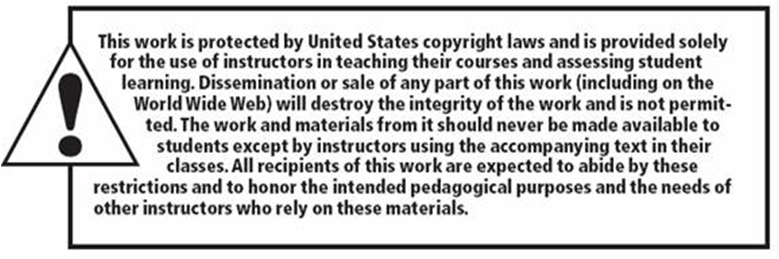